Slope Fields
One way to find solution to 
differential equations
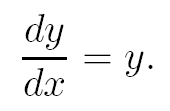 The slope of the graph is equal to its y coordinate
Differential Equation
If the solution goes through the point (0,1), the slope there is 1; if it goes through a point y = 4, it’s slope there is 4.
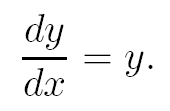 The slope of the graph is equal to its y coordinate
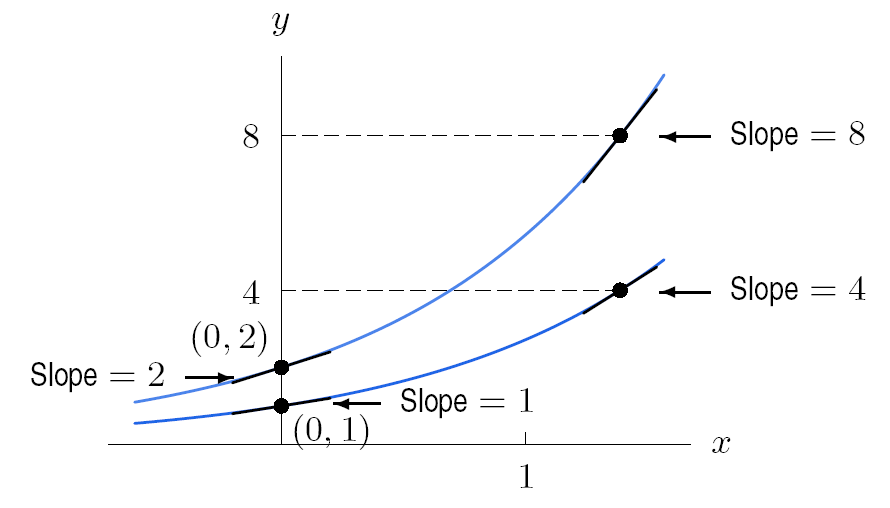 Solution to
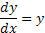 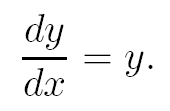 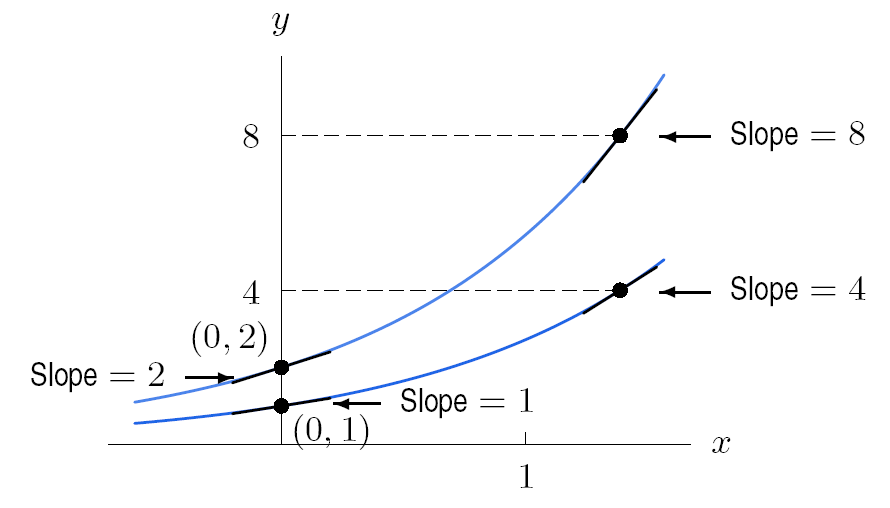 The slope at the point (0,2) would be 2 because y = 2
Solution to
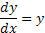 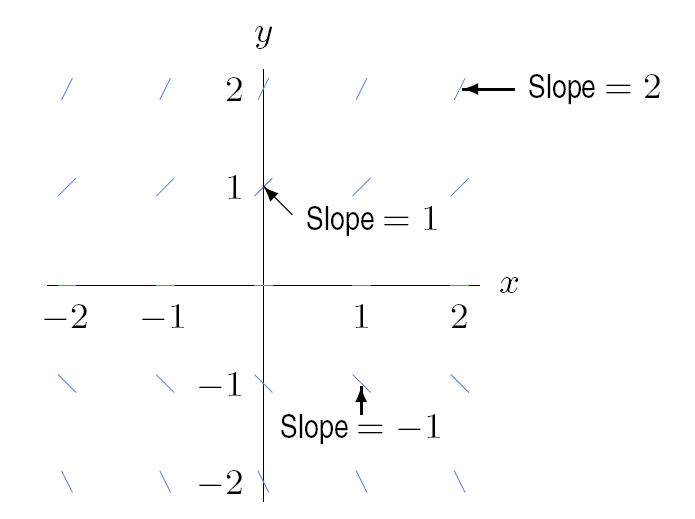 A small line segment is drawn to represent the slope of the curve at that point.
Visualizing the slope of y, if
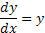 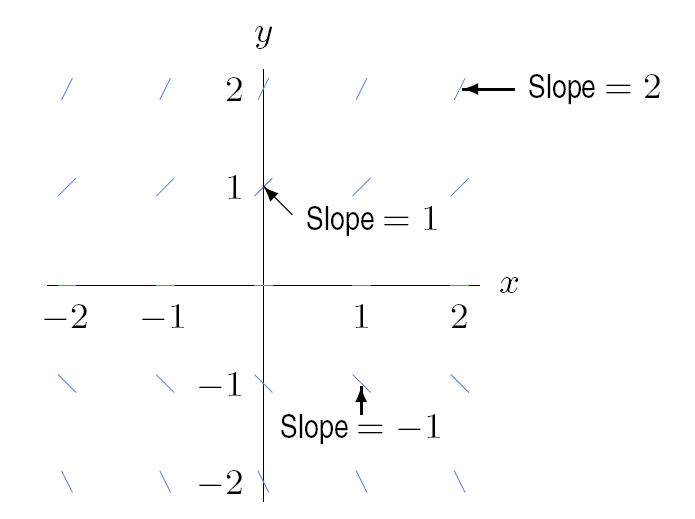 If we draw MANY of these lines we have what is called a SLOPE FIELD
Visualizing the slope of y, if
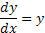 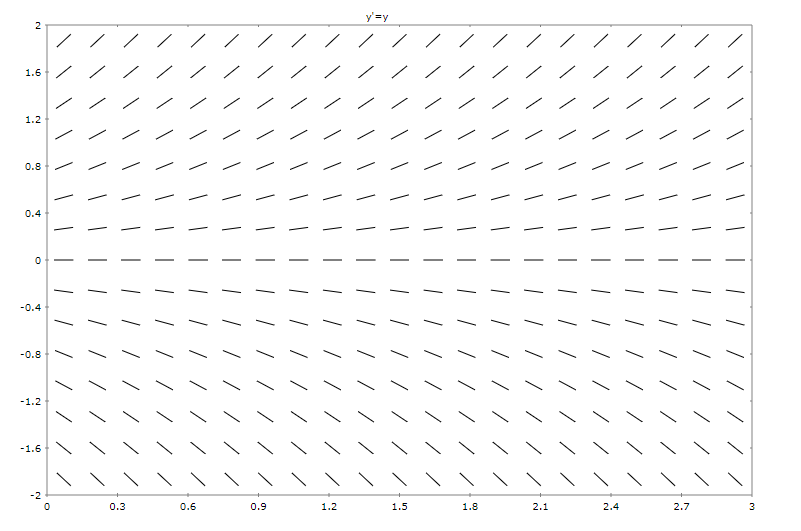 Positive slopes because y is positive
Negative slopes because y is negative
Slope field for
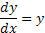 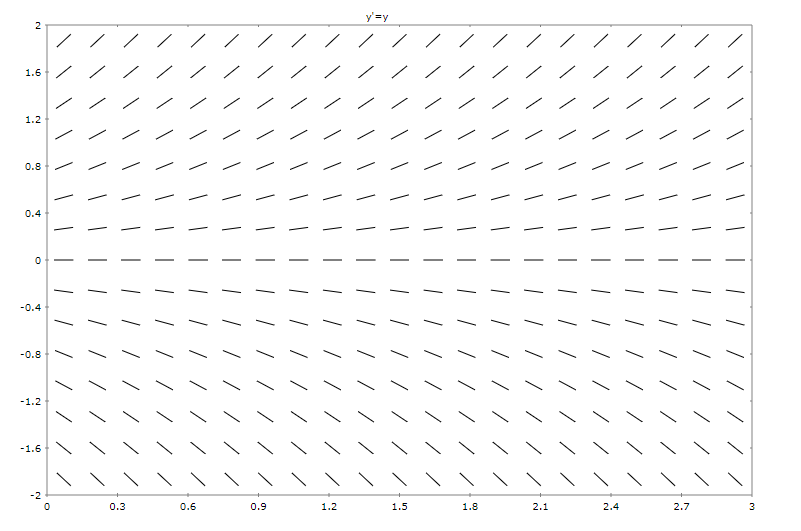 Slopes increase as y increases
Slope field for
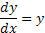 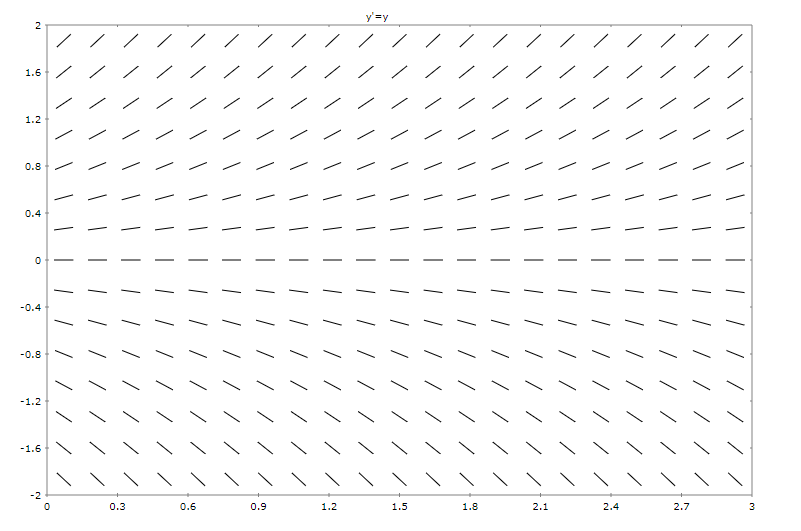 Constant slope
Slope field for
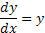 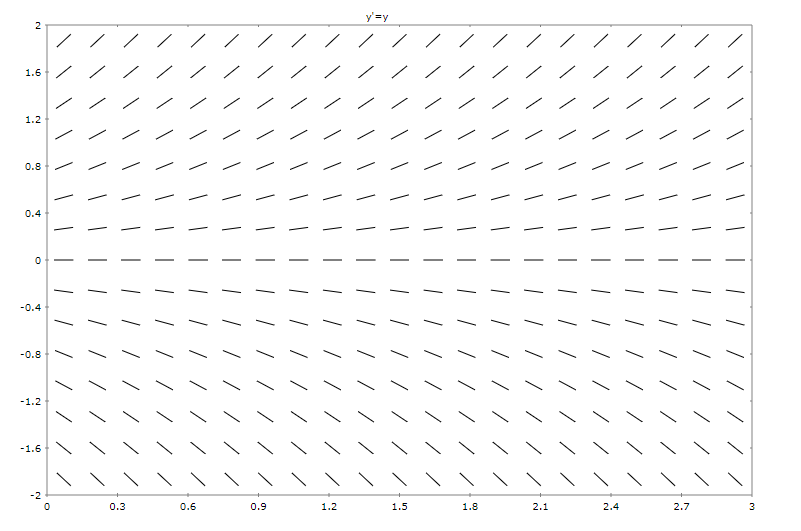 Slopes decreases as y decreases
Slope field for
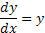 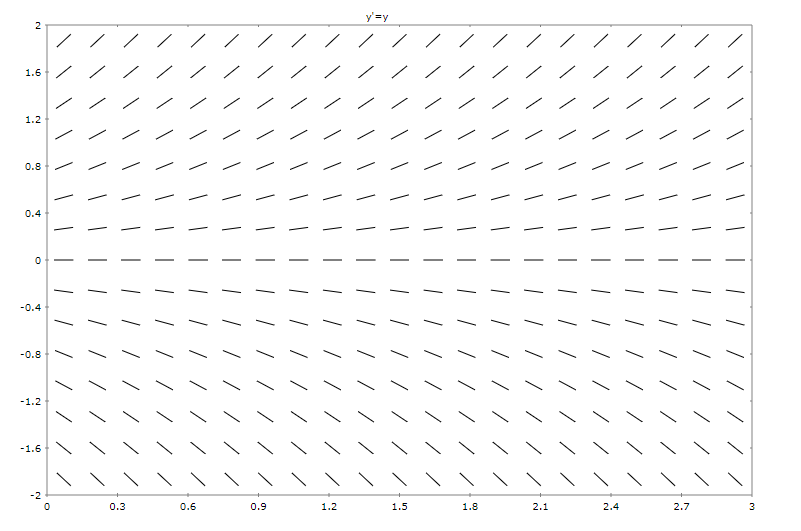 Ghost of a solution curve
Slope field for
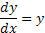 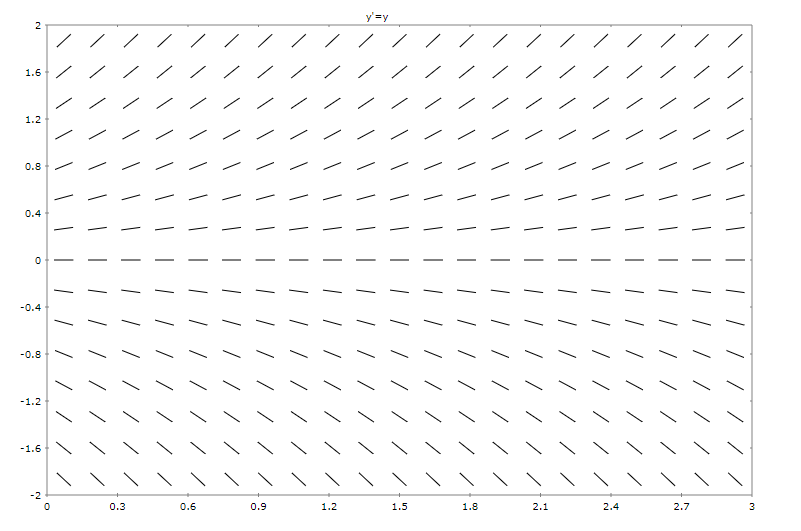 Start anywhere and trace the slope lines that are tangent to your path
Slope field for
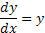 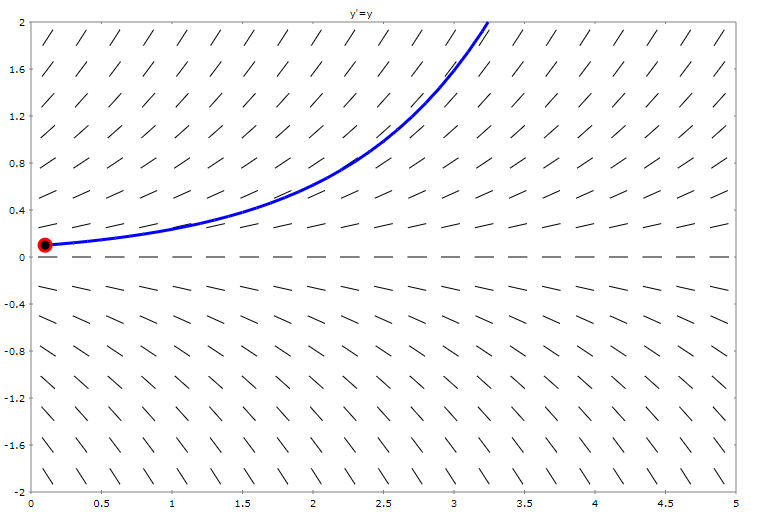 Slope field for
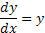 Family of solutions curves
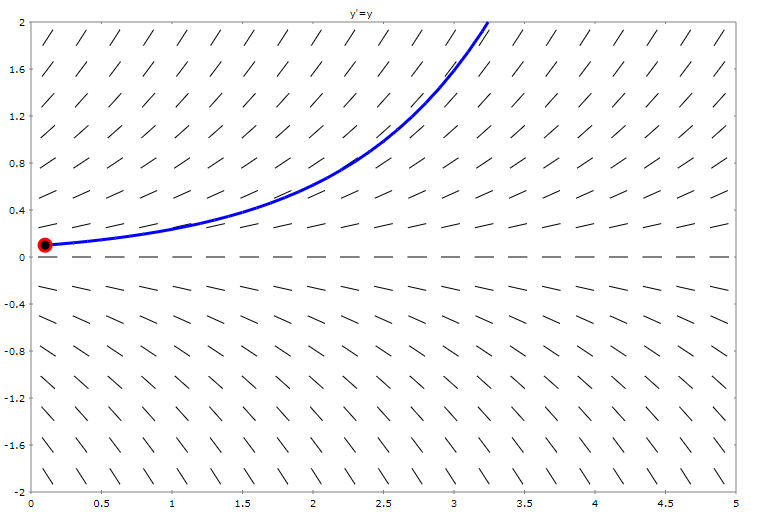 For any constant C
Slope field for
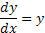 Check it!
Look the same to me!
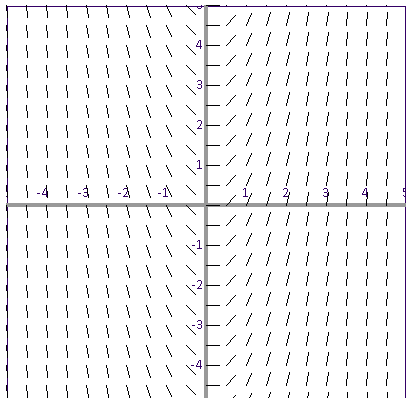 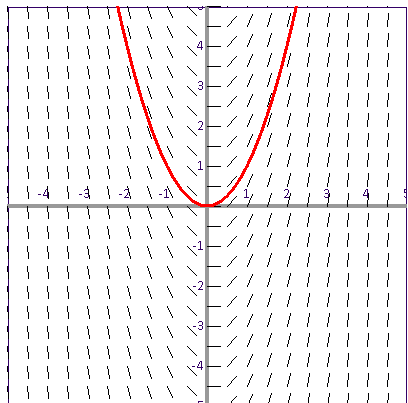 Which we knew by taking antiderivative of 2x
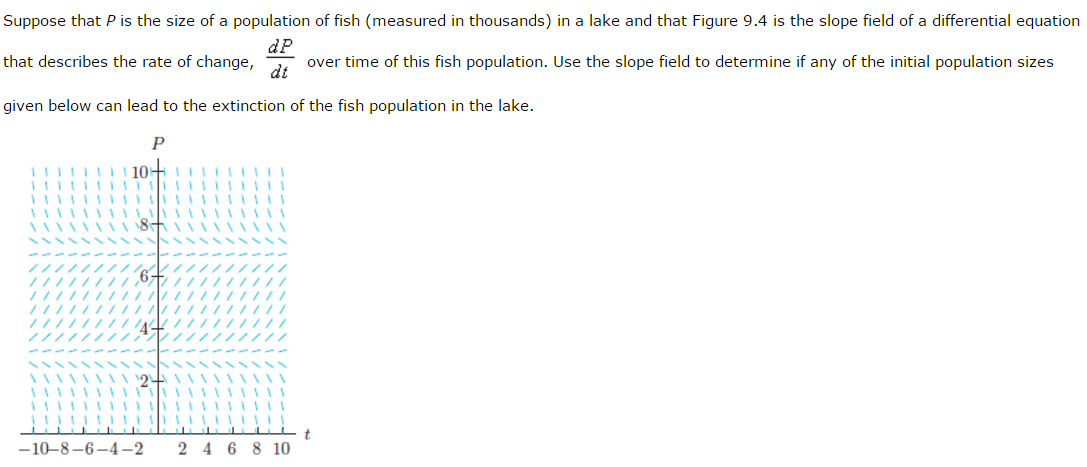 1000 fish
5000 fish
7000 fish
8000 fish
Start of the population means P(0) = population